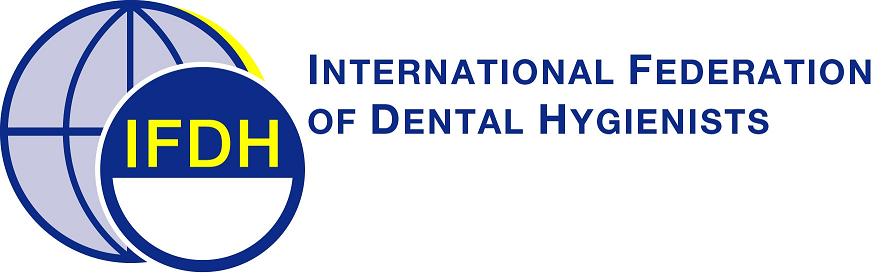 IFDH Elderly PatientPractices Survey
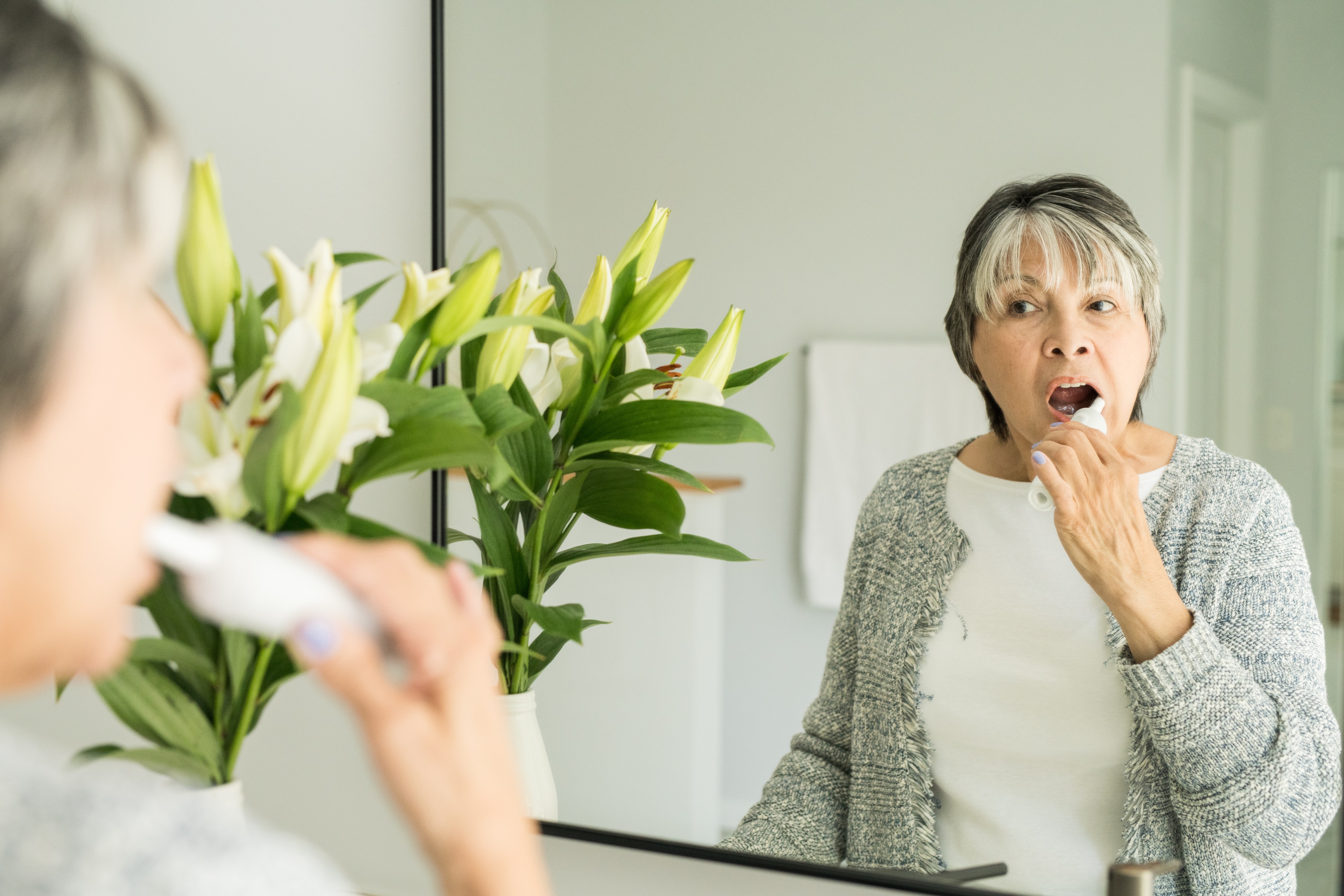 April 2022
Survey Background
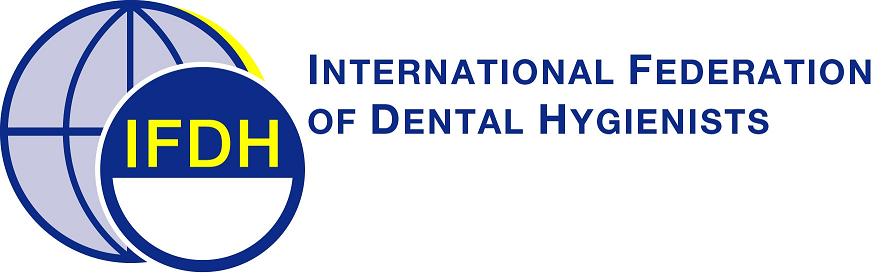 Survey #6 in a series supported by Procter & Gamble conducted in April 2022.Objectives:To better understand global dental hygienists’ practices regarding elderly patients (> 65 years old).To identify opportunities for future educational programs.Survey flow: IFDH  34 national associations  individual members.
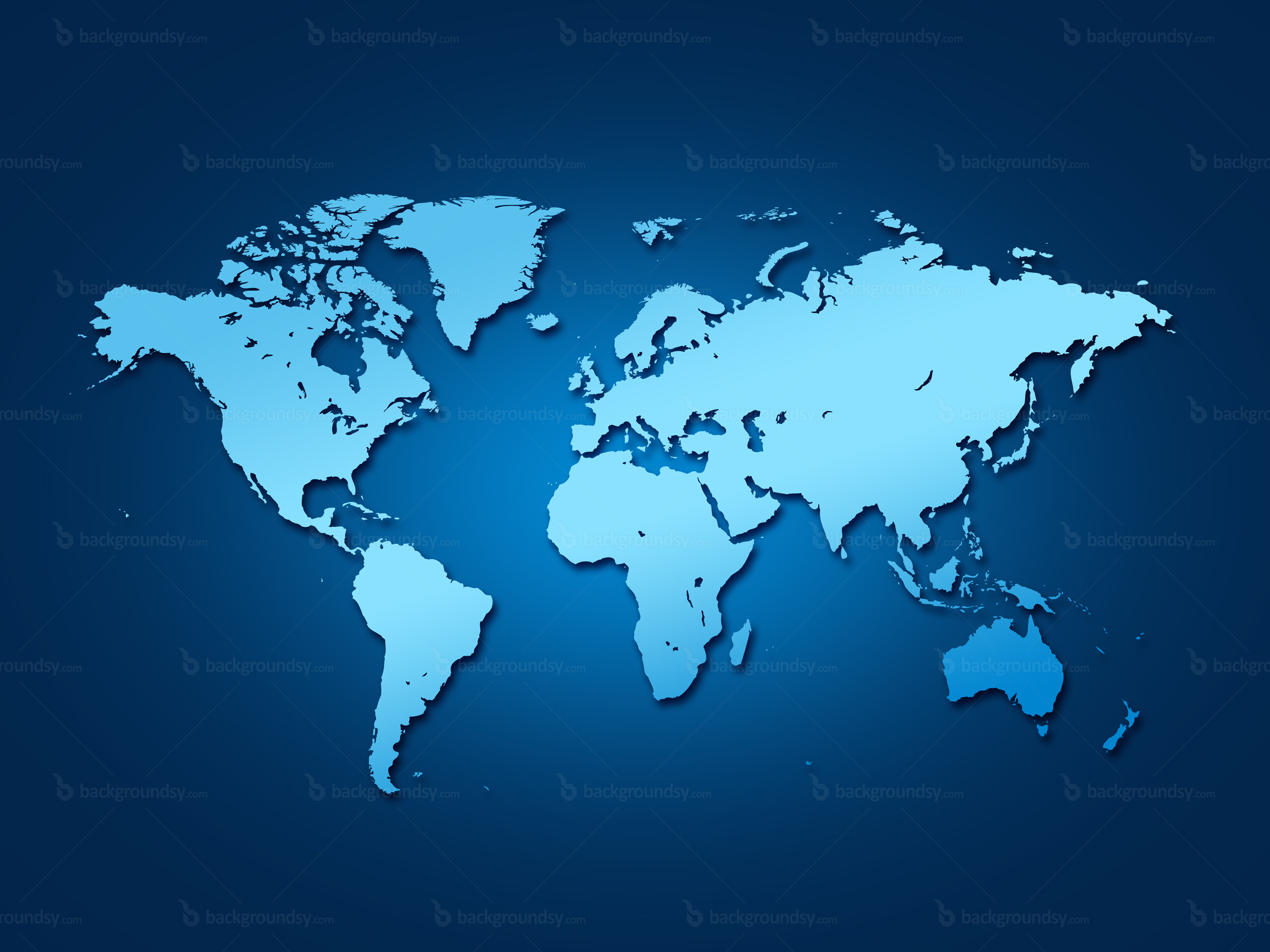 558 respondents from28 countries
Top countries 
UK	      19%Switzerland 16%Italy	      15%Finland	       7%Canada	       6%
Korea       	6%Ireland		5%
Portugal  	5%
South Africa	4%
Spain 		3%Czech Republic 	3%
Countries with < 2% : USA, Netherlands, Belgium, Australia, Israel, Latvia, Sweden, Lithuania, Japan, Austria, Denmark, Germany,  India, Malta, New Zealand, Slovak Republic, United Arab Emirates
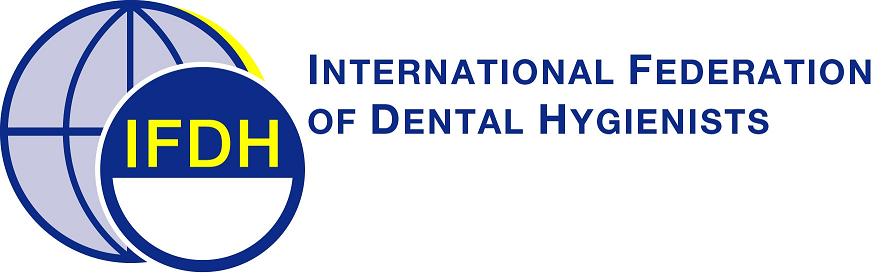 Frequency of treating elderly patients 
74% see elderly patients daily 
Those respondents who see elderly patients at least once a month (517/558) continued with the survey questions.
How often do you see elderly patients (65 years or older)?
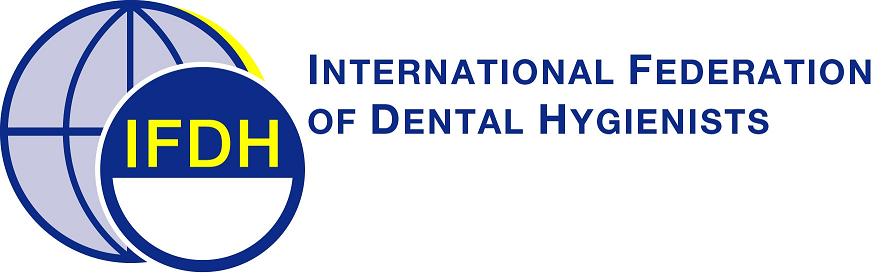 N=558
Among your elderly patients, how many present with the following diseases/conditions?
Diseases and conditions
Top 5 affecting ‘virtually all + most’ elderly patients- Gingival recession (88%)- Gingivitis (56%)- Erosive tooth wear (50%)- Periodontitis (49%)- Poor plaque control (43%)
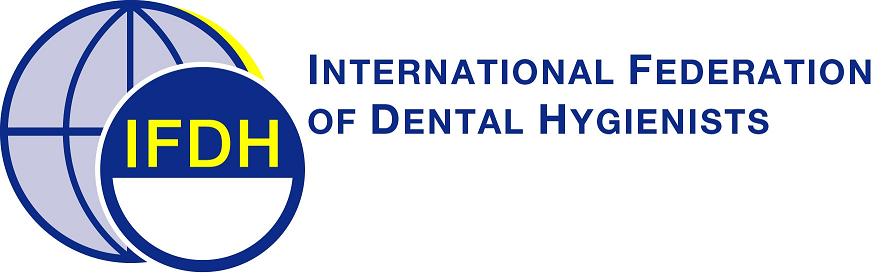 N=517
Among your elderly patients, how many have the following types of dentures or implant restorations? 
VIRTUALLY ALL means 80% - 100% MOST means 60% - 80%SOME mean 40% - 60% FEW means 20% - 40% VIRTUALLY NONE means 0% - 20%
Denture and implant restorations 

Top 3 seen in ‘virtually all + most’ elderly patients: - Crowns (68%)- Removable partial denture (28%)- Single implant (20%)
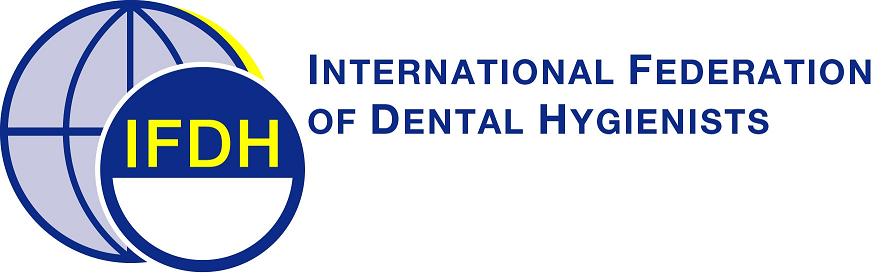 N=517
How often do you recommend denture adhesive to your patients with removable complete or partial dentures?
Denture adhesive recommendations
14% ‘always’ or ‘often’ recommend49% ‘rarely’ or ‘never’ recommend
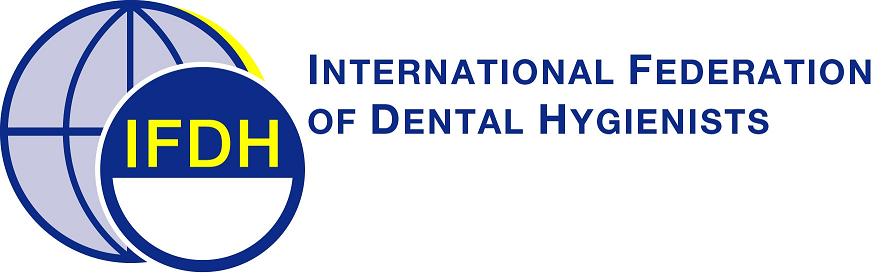 N=378; respondents who see patients with removable dentures were asked this question
For which reasons do you recommend denture adhesive?    (check all that apply)
Top reasons for recommending denture adhesive: 1) Stronger hold2) Improve denture fit3) Improve comfort
Provide a seal to prevent food penetration
N=334; respondents who recommend denture adhesive were asked this question
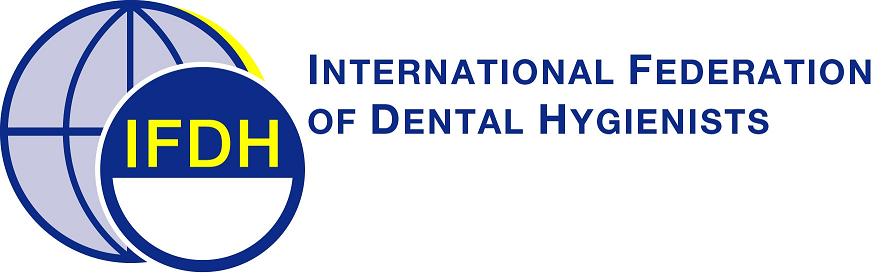 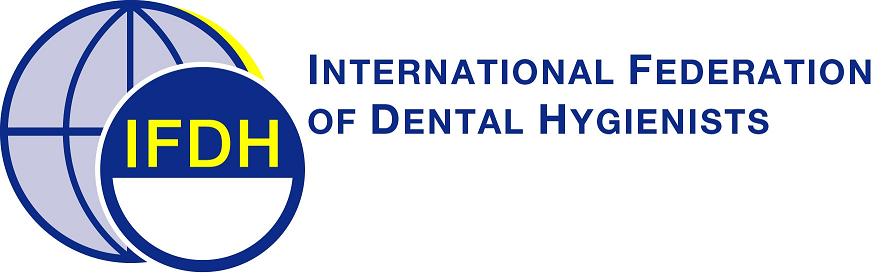 Please indicate how much you agree or disagree with the following statements:
> 60% agree or strongly agree
< 17% agree or strongly agree
N=517
How often do you recommend the following products to your elderly patients?
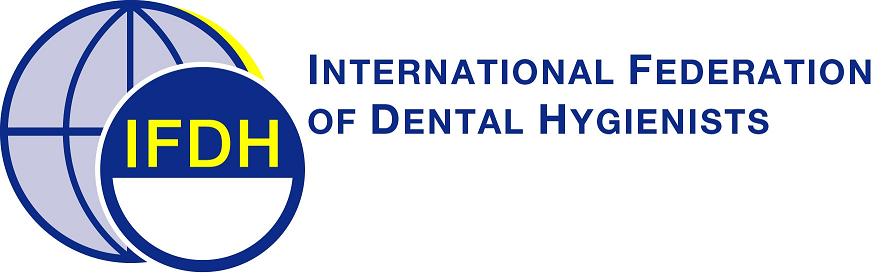 N=517
How would you rate your knowledge level on the following topics specifically related to elderly patients and the aging dentition?
Highest rated
Lowest rated
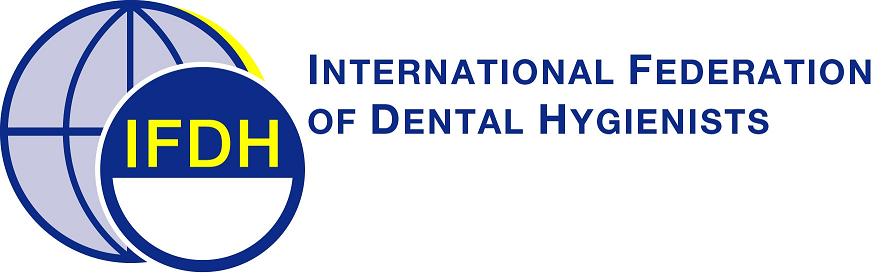 N=517
How likely are you to recommend an oral hygiene product that has been specifically designed for the needs of elderly patients (e.g., a toothbrush with a handle adapted for improved manual dexterity)?
64% are ‘extremely or very likely’ to recommend a product specifically designed for needs of elderly patients
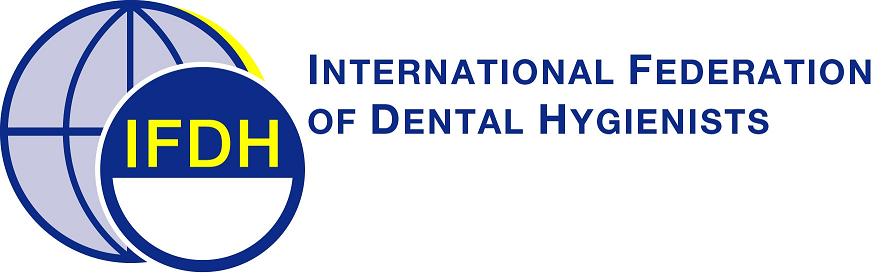 N=517
Long-Term Care Facility Activities for Elderly Patients
If you do not deliver care in a long-term care facility, would you be interested if the opportunity was provided?
Do you provide oral health care to elderly patients in a long-term care facility?
Does your country’s regulatory body allow dental hygienists to work independently in long-term care or private homes?
N=517
N=517
N=394
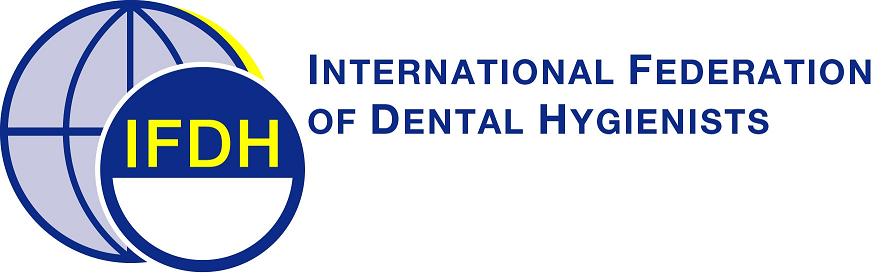 Long-Term Care Facility Activities for Elderly Patients (continued)
Would you be willing to be involved in a “teach the teacher” program where dental hygienists teach the care givers in long term care and they in turn teach each other?
Do you have the opportunity to instruct staff/residents in alternative oral care delivery to compensate for reduction of motor skills due to arthritis, Parkinson’s, etc.?
Are you involved in teaching long-term care staff in oral care?
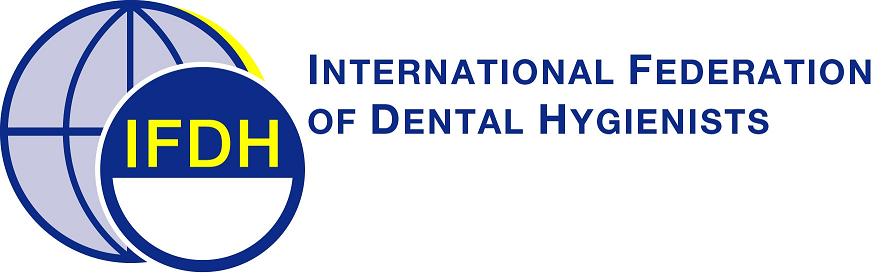 N=517, all questions
DemographicsYears of dental hygiene experienceSkewed slightly towards 25 years of experience or more
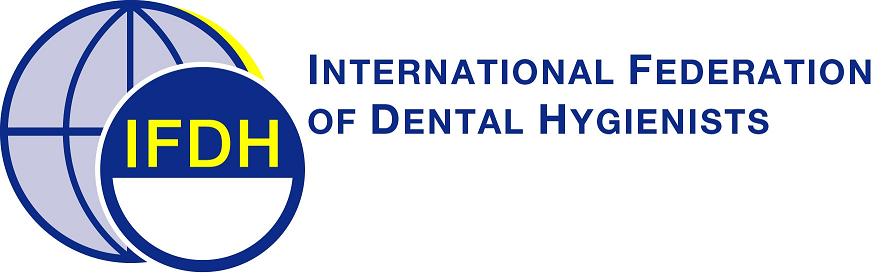 N=558
Work Setting 63% are in a private practice setting.  12% are in independent dental hygiene practices.
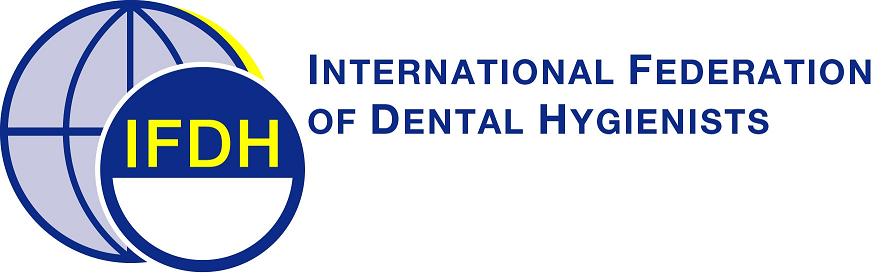 N=558
Education63% have Bachelor’s Degree or Diploma
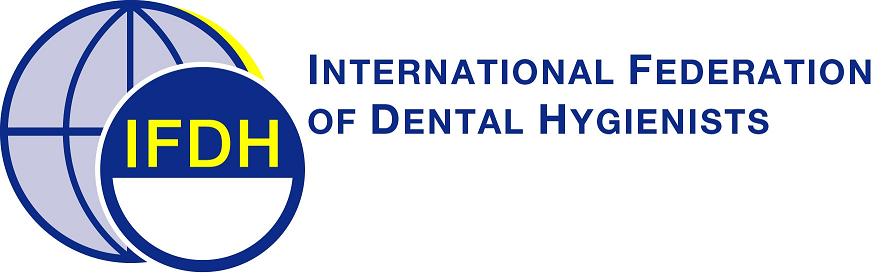 N=558
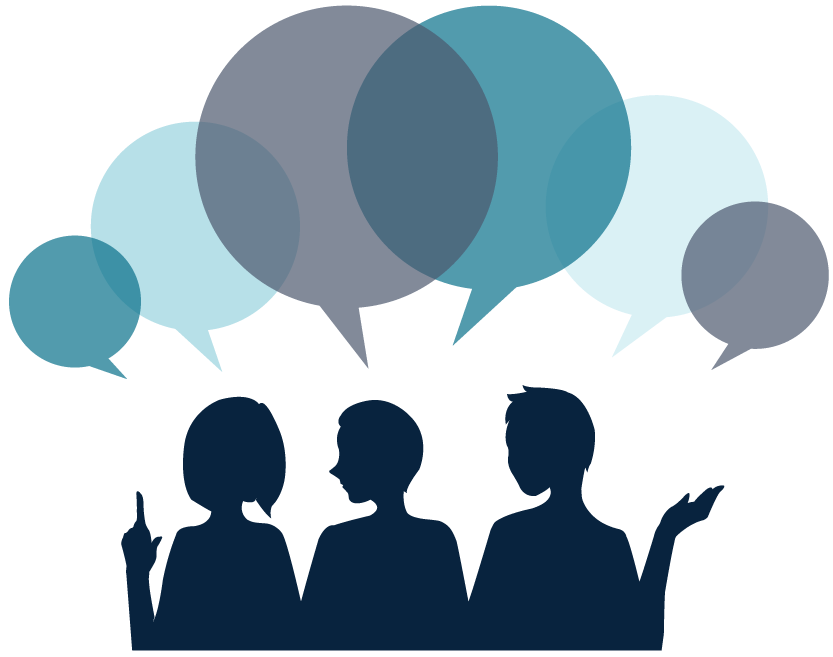 Other IFDH Survey Results
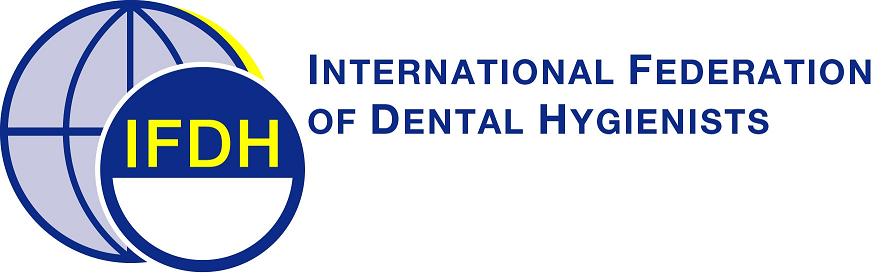 Click the links below to learn more about other IFDH surveys: 
2022 Pediatric Patient Survey
2021 Oral-systemic link survey 
2021 Electric toothbrush survey
2020 Covid Survey
2019 Toothpaste Survey
The IFDH thanks Procter & Gamble for supporting these surveys.
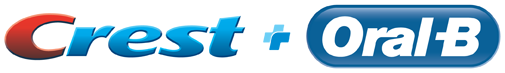